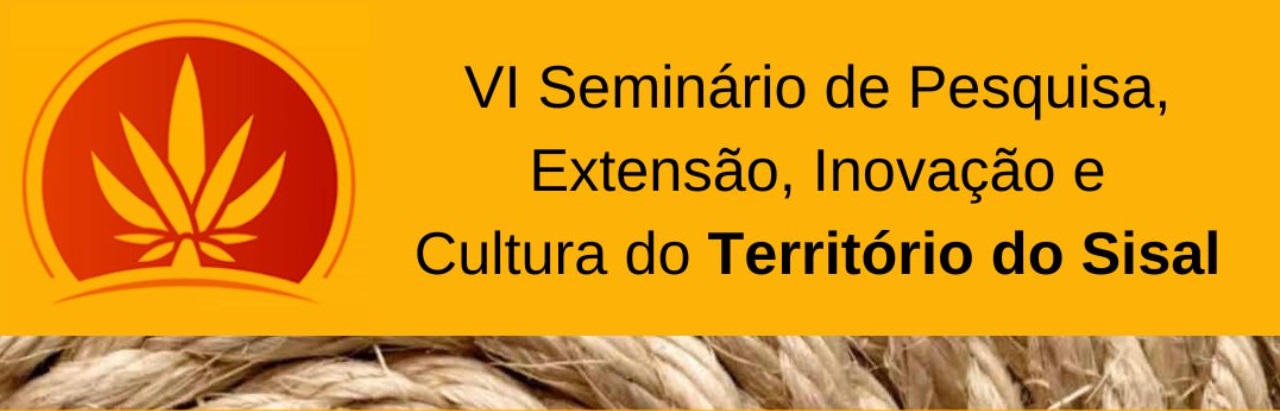 Título do trabalho
Autores
Instituição/ões
Área temática:
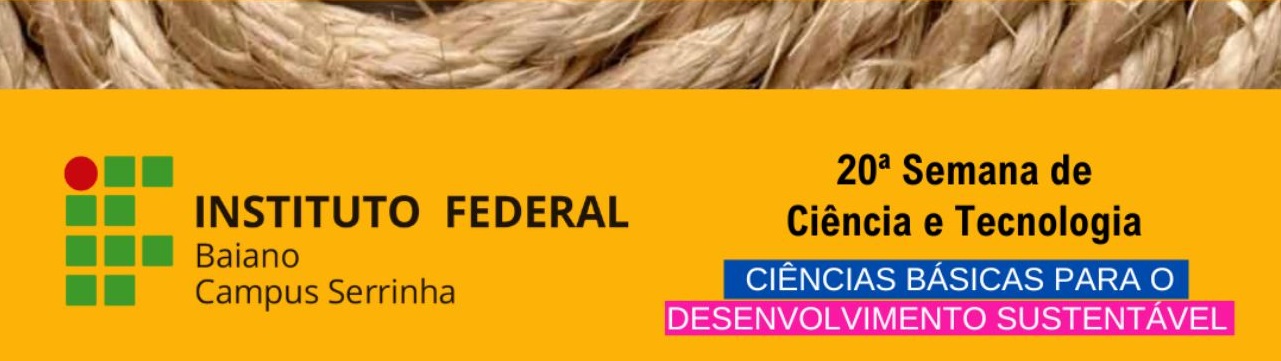 Introdução
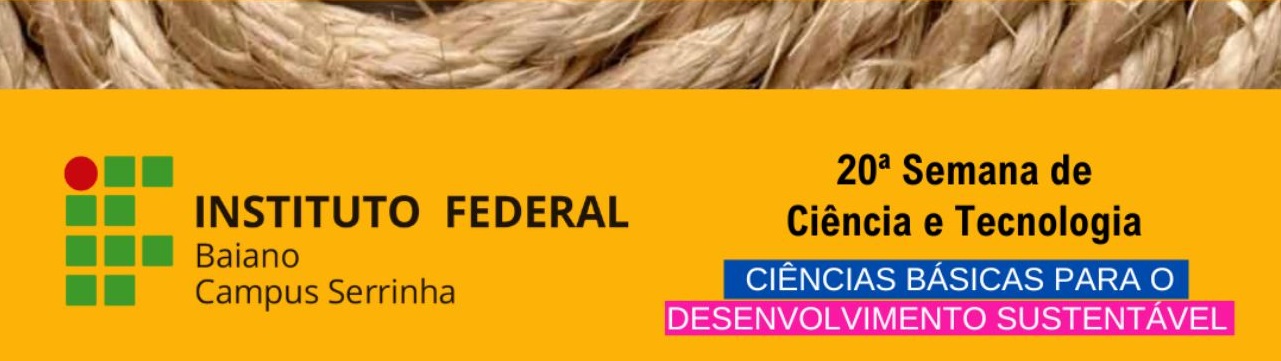 Objetivo geral
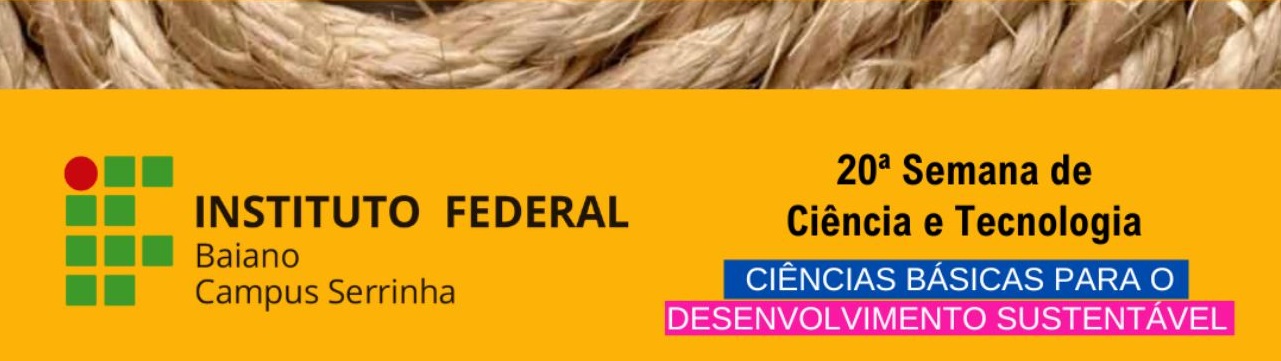 Metodologia
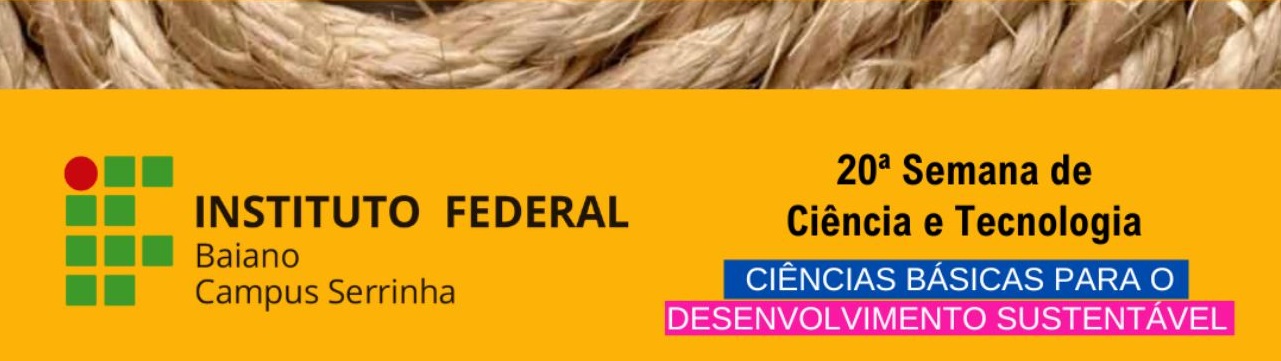 Resultados e Discussão
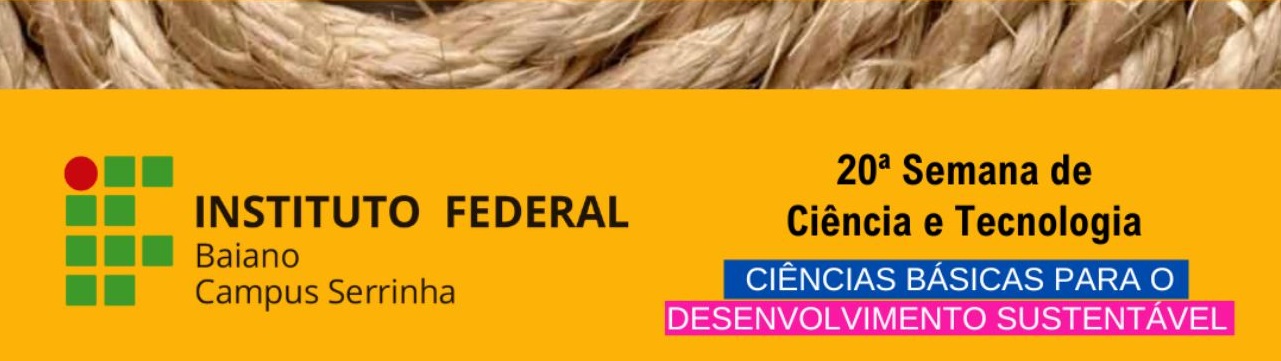 Conclusão/Considerações Finais
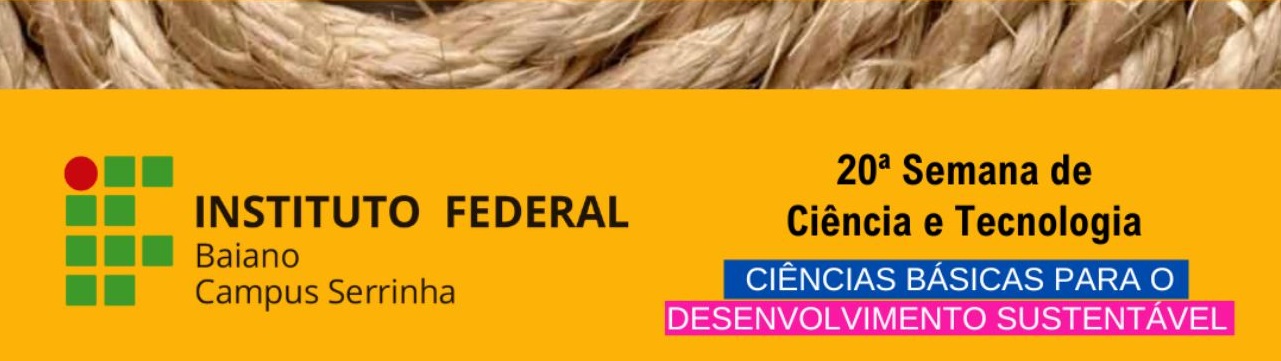 Agradecimentos
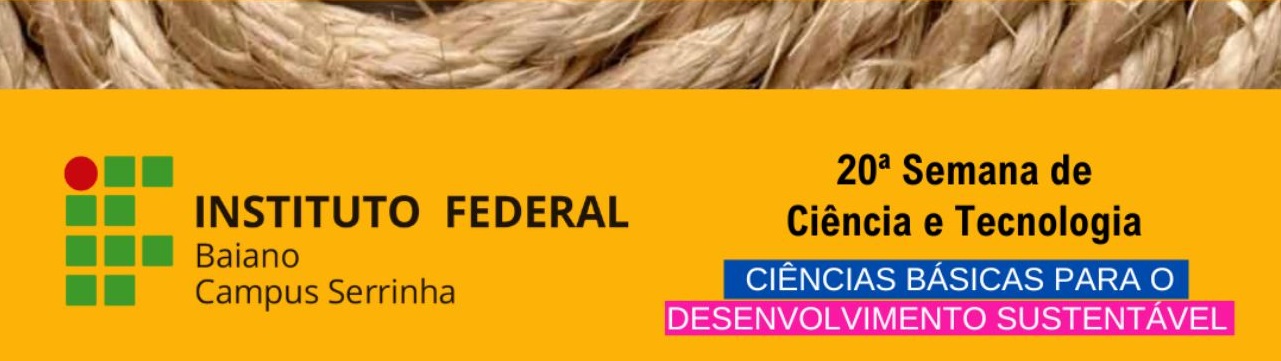 Referências
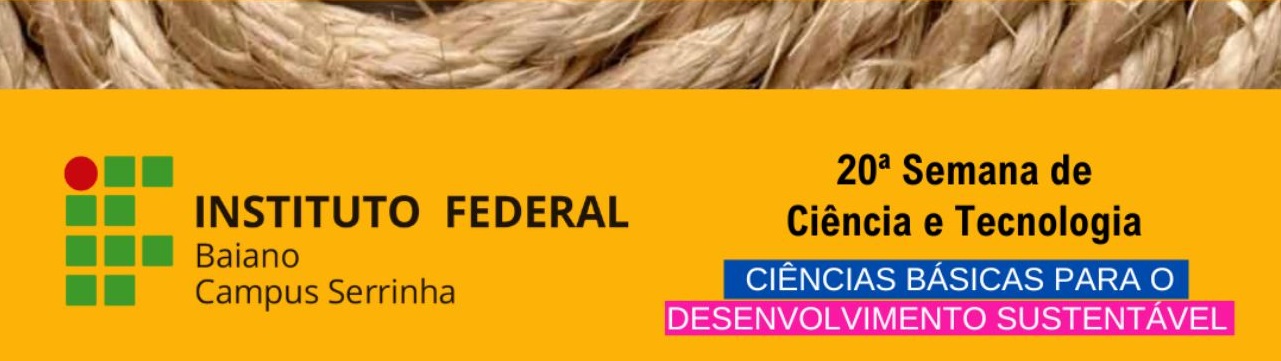